Seasons and the weather
There are four seasons in the year.
Winter - зима
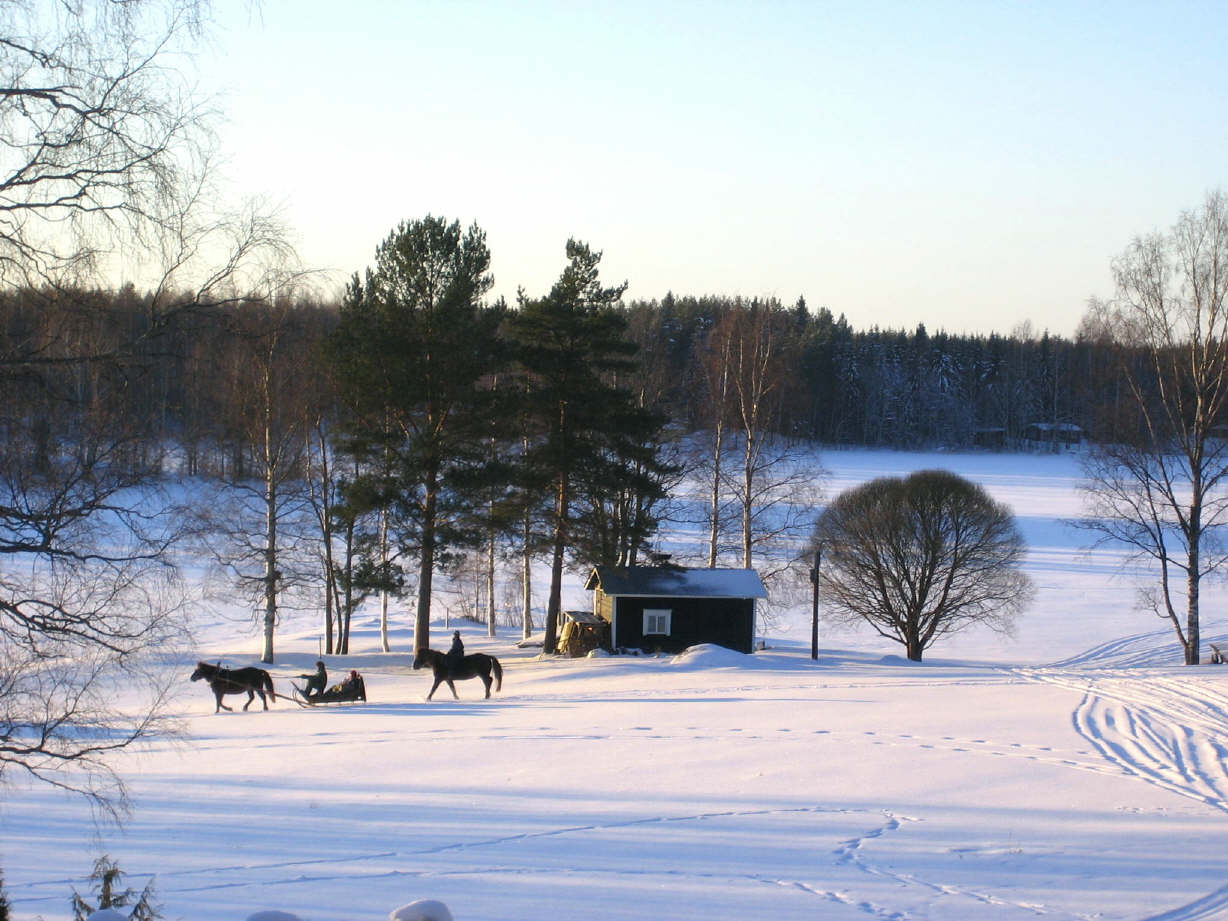 winter
spring
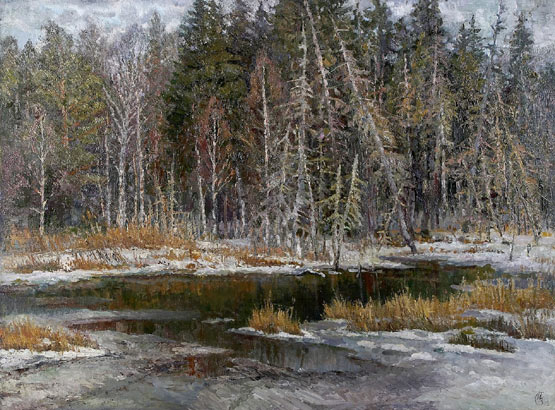 Spring
summer
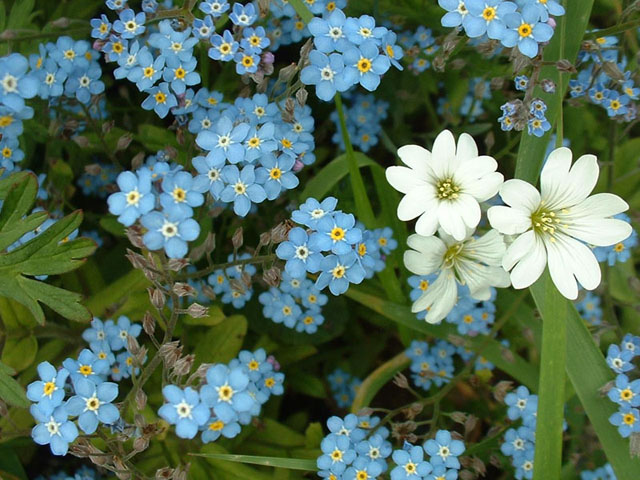 summer
autumn
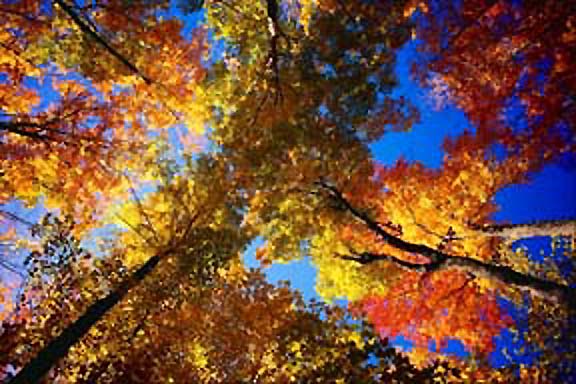 autumn
Запомните новые слова.
Солнечно             Sunny
Ветрено                Windy
Облачно                cloudy
Снежно                  snowy
Жарко                    hot        
Холодно                cold
Windy
HOT
rainy
cloudy
snowy
cold
sunny
Какая погода  в разных странах?
It is ……………. In America 
 rainy
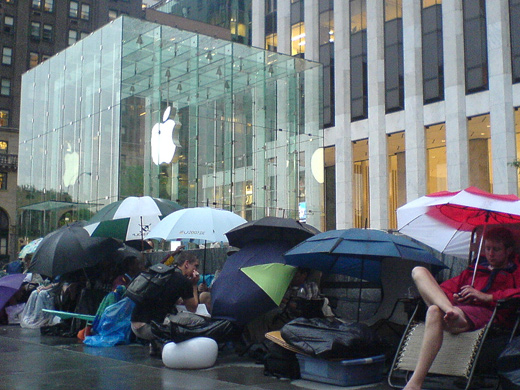 It is……. In England
Snowy
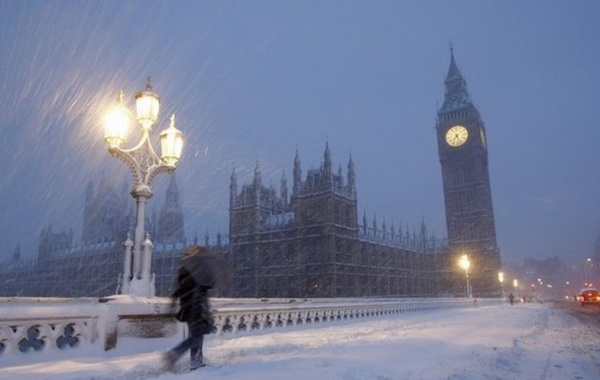 It is…………..in Russia
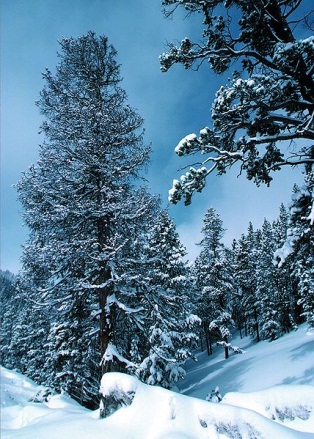 Cold
It is………. in Africa.
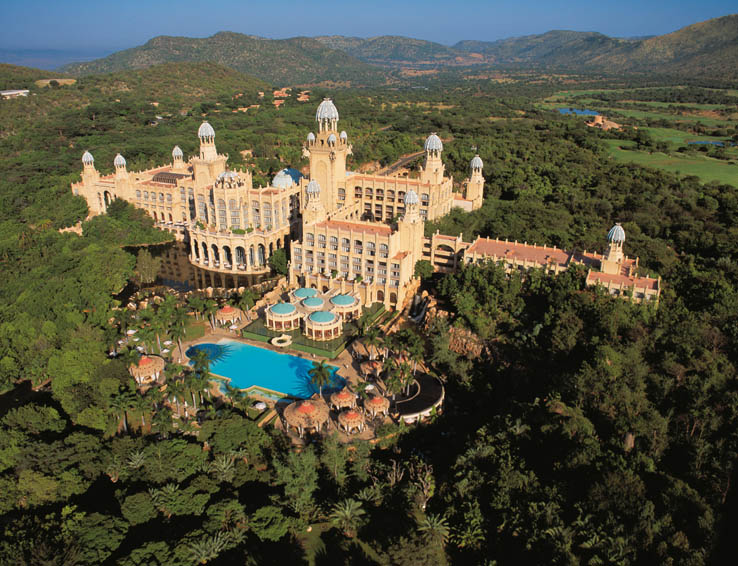 Hot
It is …….. in England.
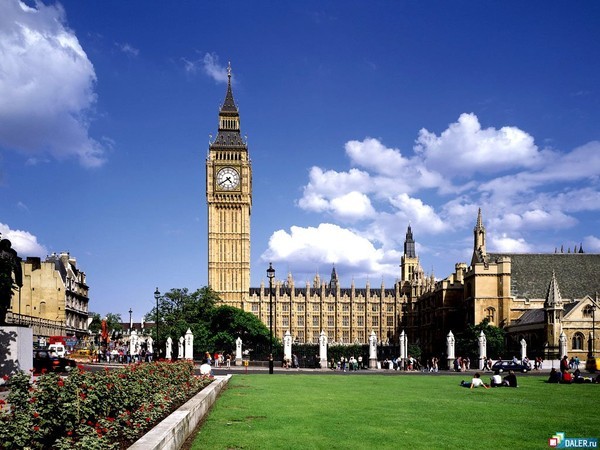 Sunny